«Коррекция нарушений звукопроизношений у детей среднего дошкольного возраста с использованием дидактических игр»
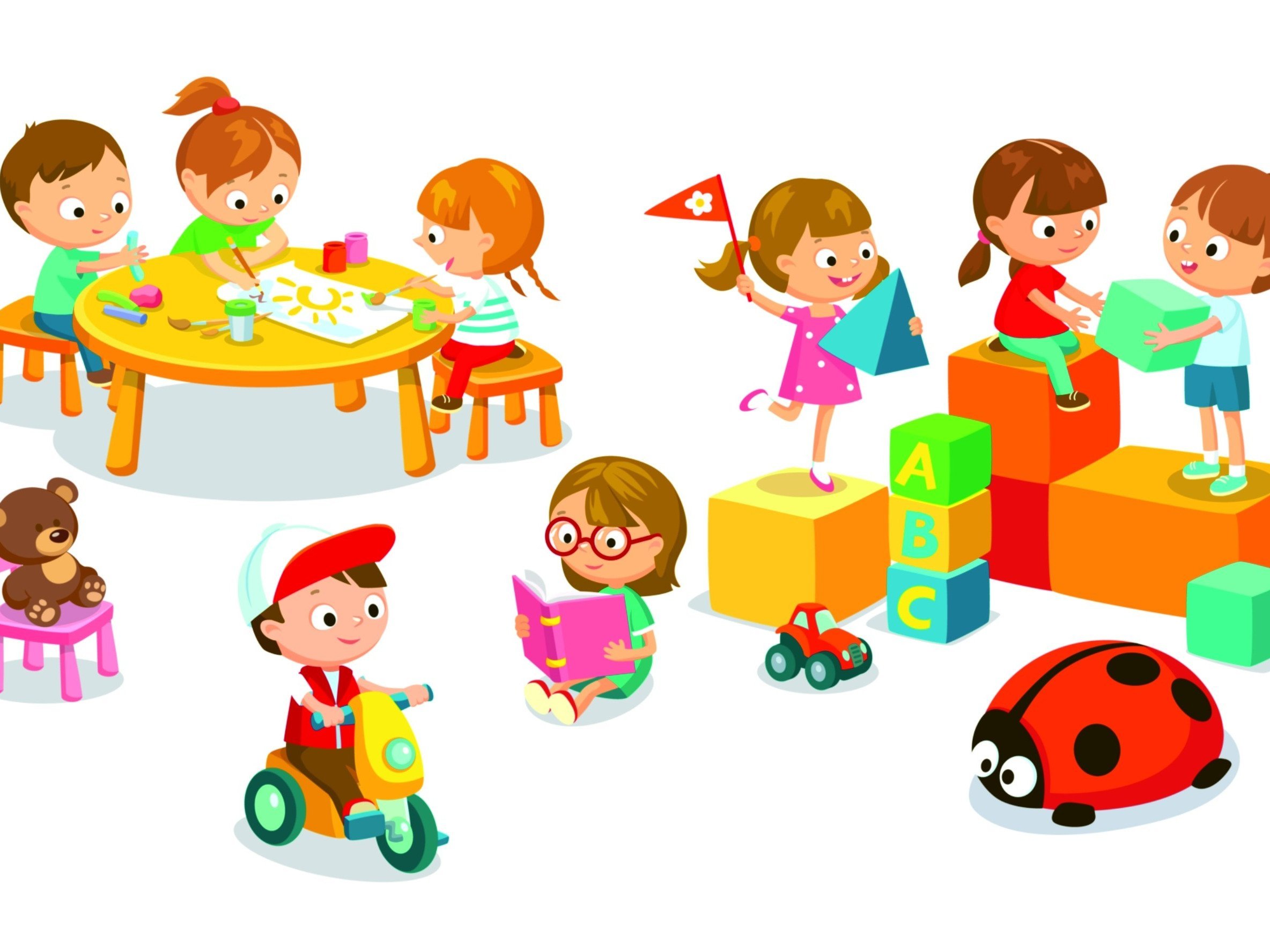 Выполнила:    
Воспитатель:
Демчук Юлия Сергеевна
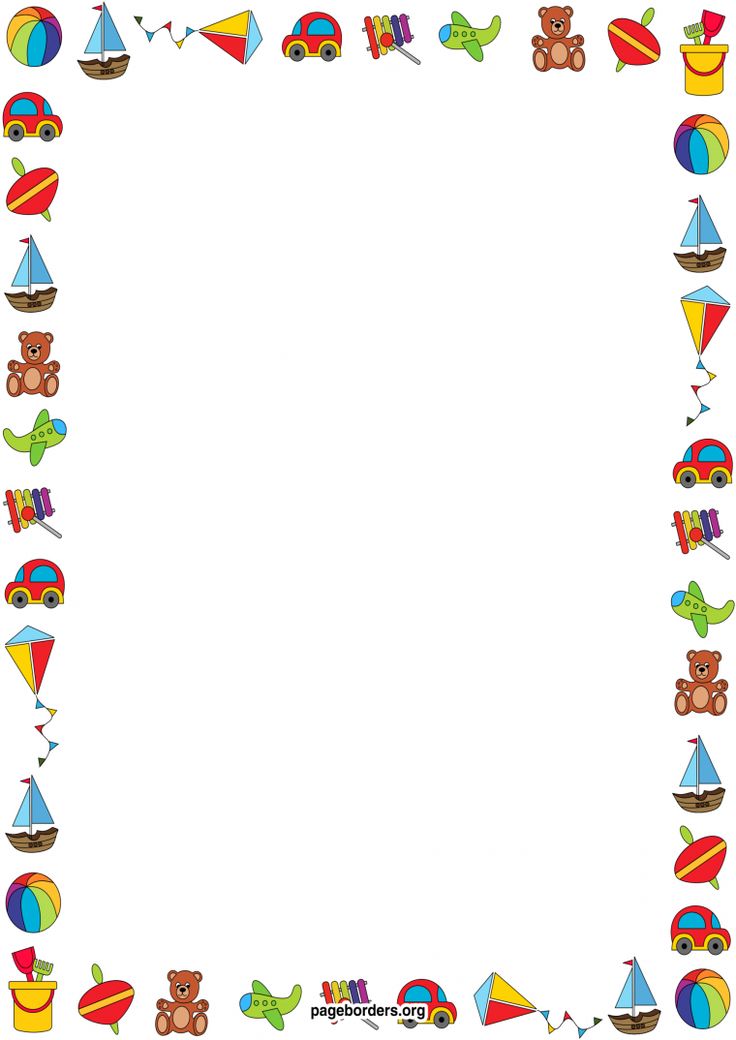 Объект – процесс коррекции нарушений звукопроизношений у дошкольниковПредмет – дидактическая игра как средство коррекции нарушений звукопроизношения у дошкольников.
Цель – теоретически обосновать и эмпирически проверить эффективность применения дидактической игры в работе по коррекции нарушений звукопроизношения дошкольников. 
Задачи:
- изучить особенности речевого развития детей среднего дошкольного возраста;
- определить место дидактической игры в логопедической работе;
- провести диагностику звукопроизношения у детей среднего дошкольного возраста;
- организовать педагогический эксперимент по коррекции звукопроизношения у детей посредством дидактических игр.
Средний дошкольный возраст – это период наивысшей речевой активности детей. Особенности речи детей 4-5 лет:
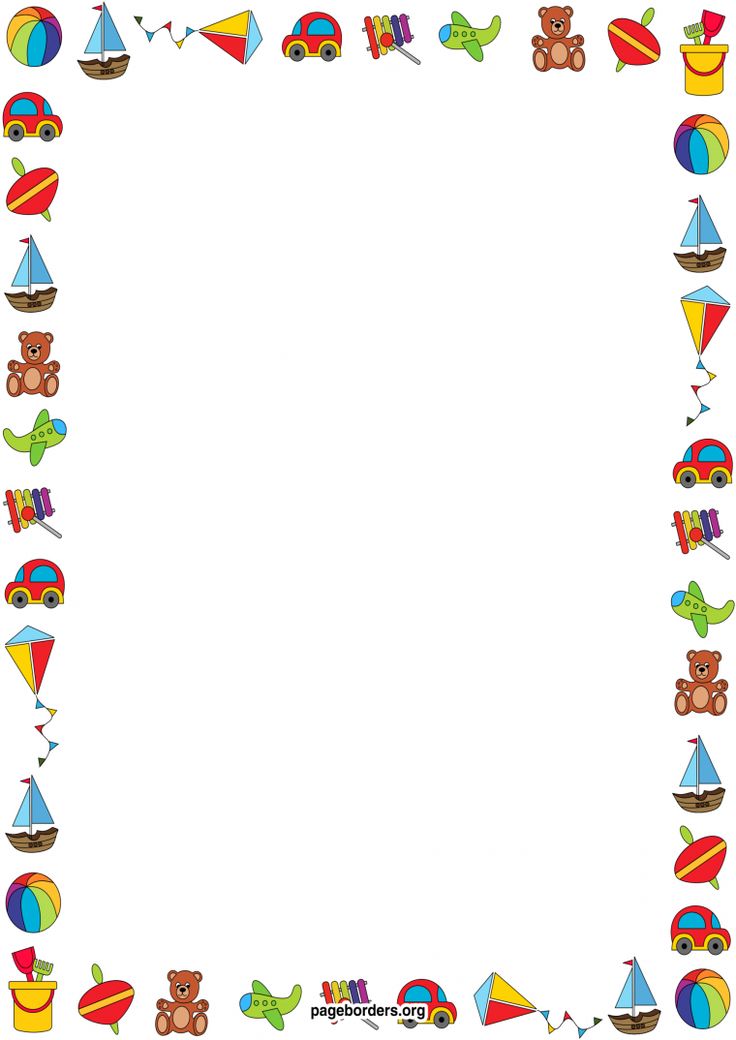 Основные задачи работы по развитию речи детей среднего дошкольного возраста:
Дидактические игры – это специально созданные или приспособленные для обучения игры, направленные на усвоение определенного программного материала и правил, которым игроки должны следовать. Дидактические игры направлены на получение новых знаний, умений и навыков
Классификация дидактических игр (В.Н. Аванесова)
Классификация дидактических игр (А.К. Бондаренко)
1. сенсорные
2. математические
3. музыкальные,
4. природоведческие,
5. речевые
Классификация дидактических игр (С.А. Козлова)
1. предметные, 
2. настольно-печатные,
3. словесные
1. Игры, которые способствуют формированию умений выделять основные признаки предметов или явлений 
2. Игры, направленные на формирование умений сопоставлять предметы или явления друг другу
3. Игры, формирующие умения объединять и систематизировать предметы по разного рода признакам 
4. Игры, влияющие на психические процессы (внимание, память, слуховое и зрительное восприятие, мышление и т.д.)
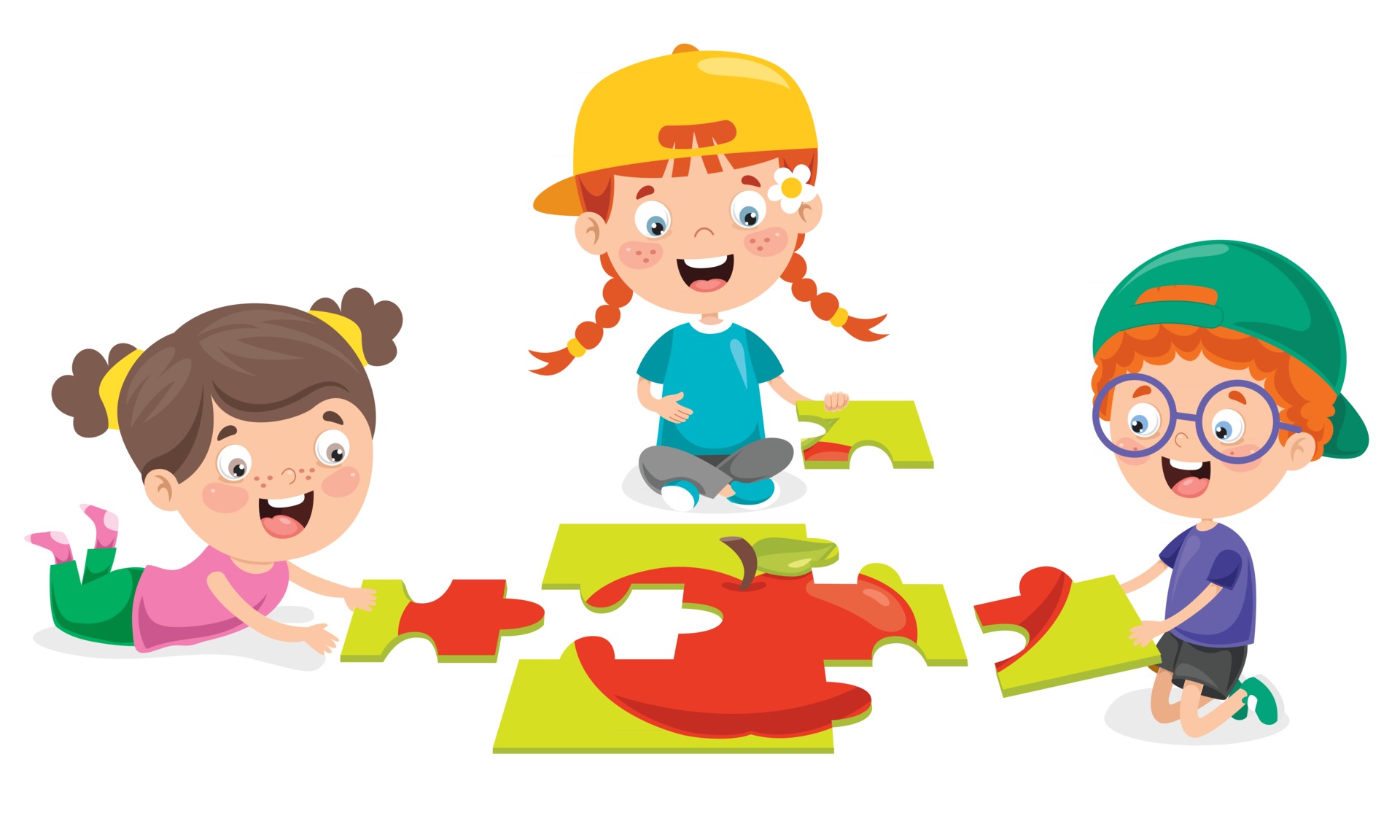 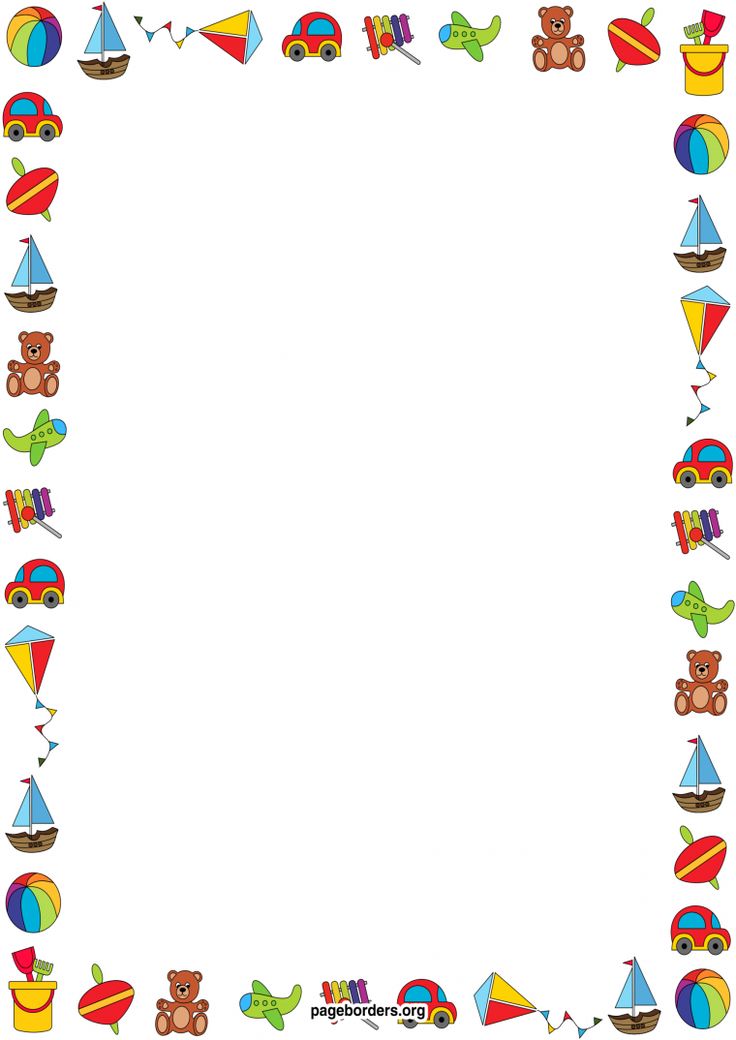 Дидактические игры, которые применяют в логопедической работе при коррекции нарушений звукопроизношения, направлены на совершенствование звуковой культуры путем тщательной подготовки артикуляционного аппарата к постановке нарушенного звука или группы звуков и закрепления правильного звукопроизношения. Логопеды предлагают игровые упражнения в течение занятия, приучая ребенка контролировать свое произношение. Этот контроль осуществляется за счёт артикуляционной гимнастики и речевых игр.
База исследования: ГБУ ДОО ЗО «Детский сад №38 «Золушка» г. Мелитополь» (14 детей) и ГБУ ДОО ЗО «Детский сад №14 «Теремок» г. Мелитополь» (13 детей),средние возрастные группы (дети 4-5 лет).
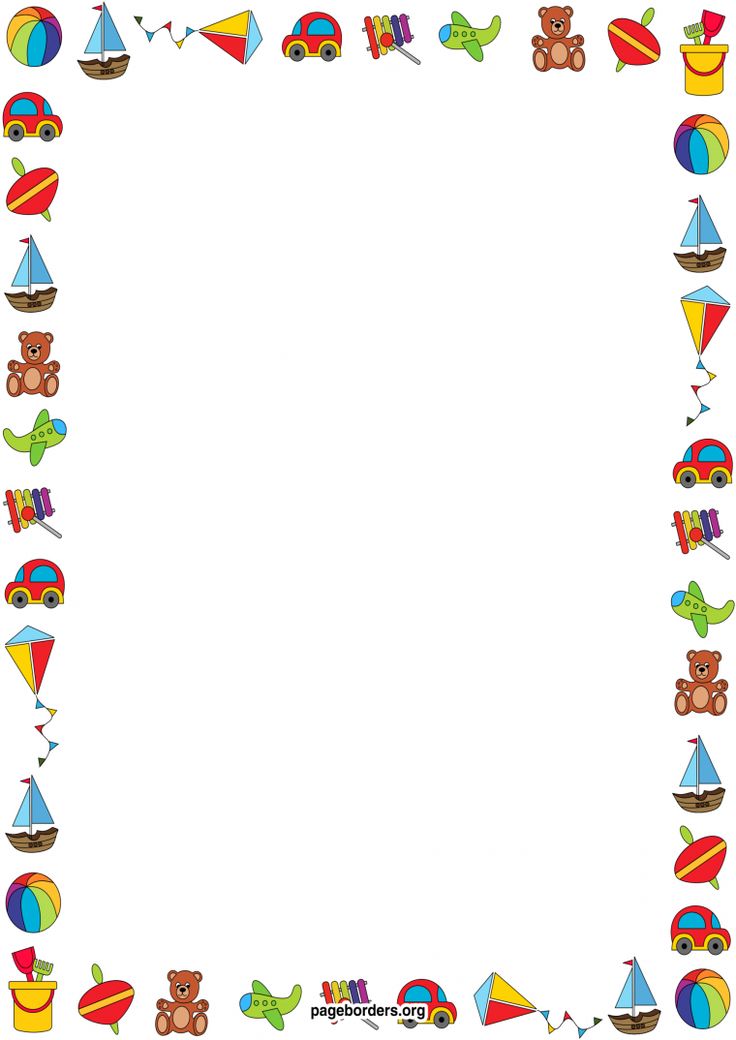 Цель - диагностика звукопроизношения
Диагностика продемонстрировала следующие результаты:
- 1 ребёнок не имеет нарушений звукопроизношения, все звуки в норме;
- 11 человек имеют нарушения в произношении исключительно группы сонорных звуков;
- остальные дети имеют сочетанные нарушения в произношении звуков различных групп: свистящих, шипящих, сонорных, заднеязычных.
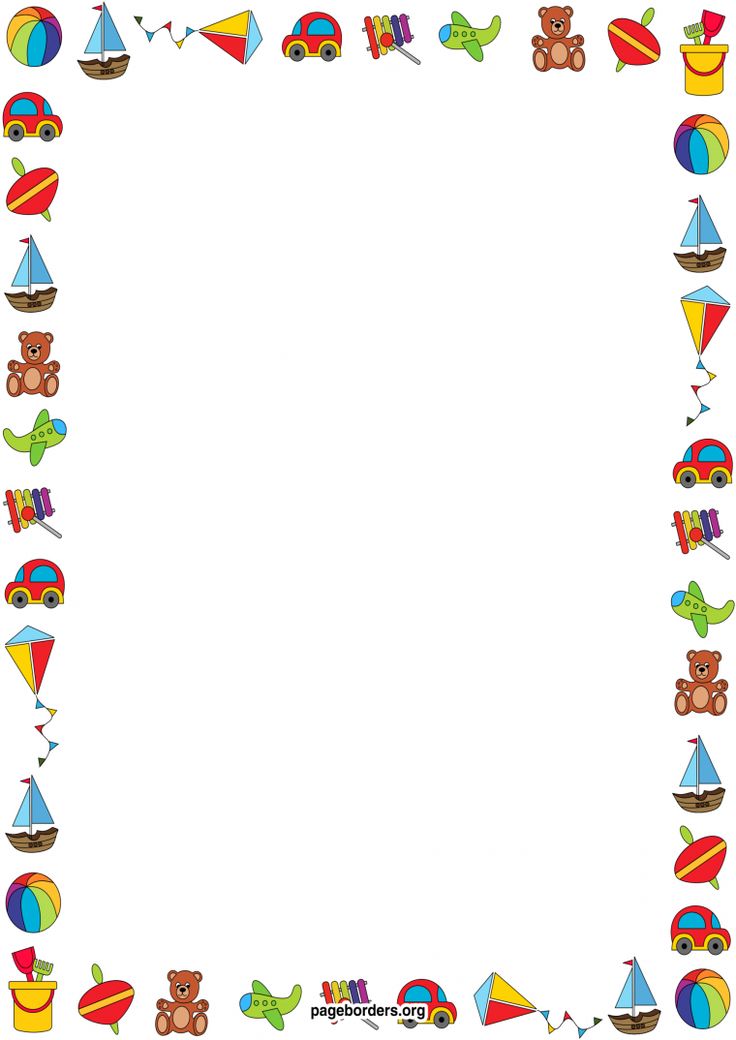 Условия:
Для чистоты эксперимента из дальнейшего этапа были исключены 11 детей с нормой произношения и нарушением одной группы звуков – сонорных (что является возрастной нормой по закономерностям формирования звукопроизношения). Остальные 16 человек были поделены на 2 группы: контрольная (8 человек), занятия которой проводились по традиционной методике, экспериментальная (8 человек), занятия которой проводились исключительно по экспериментальной методике посредством дидактической игры.
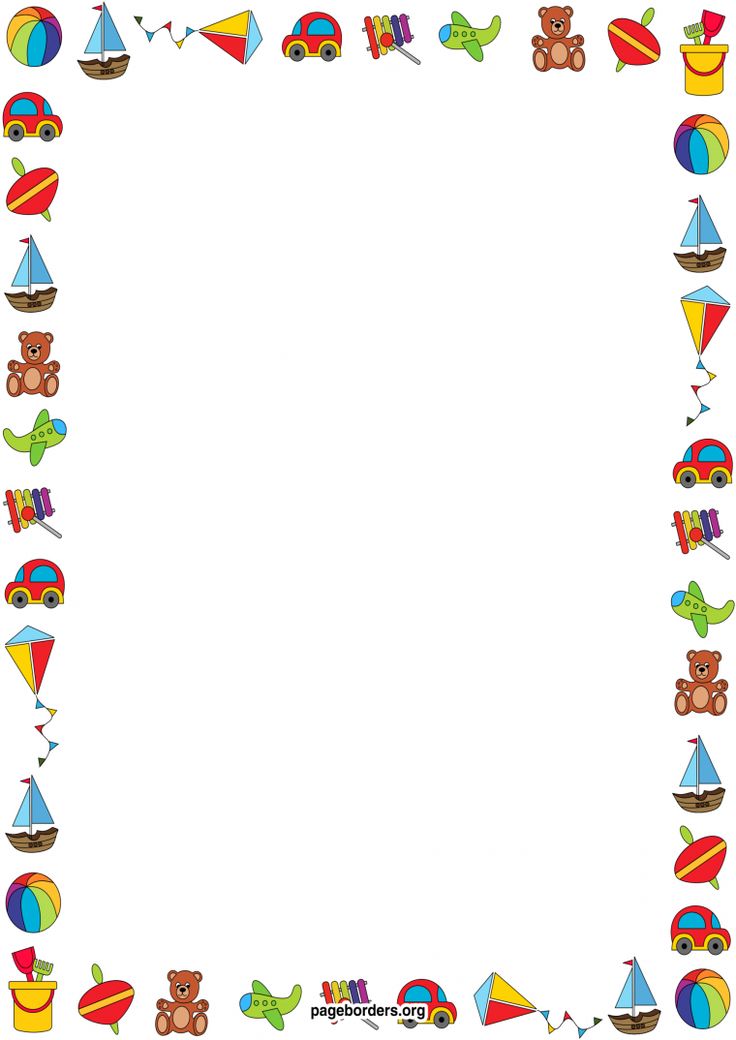 Задачи занятий на формирующем этапе:
Образовательные: (программные, обучающие): формирование понятия о механизме образования звука и его акустических особенностях; формирование или закрепление знаний о слоге, о слове, о предложении; закрепление словаря или уточнение слов содержащих данный звук по различным лексическим темам.
Коррекционные: развитие и совершенствование артикуляционной моторики; формирование правил ротового выдоха с учётом данной фонемы; развитие фонематического слуха и голоса; формирование условно-рефлекторных связей на данный артикуляционно-акустический образ.
Применялись различные дидактические игры, пособия (на развитие речевого дыхания, фонематического слуха, автоматизации и дифференциации звуков) распечаток, ИКТ, игрушек-говорушек
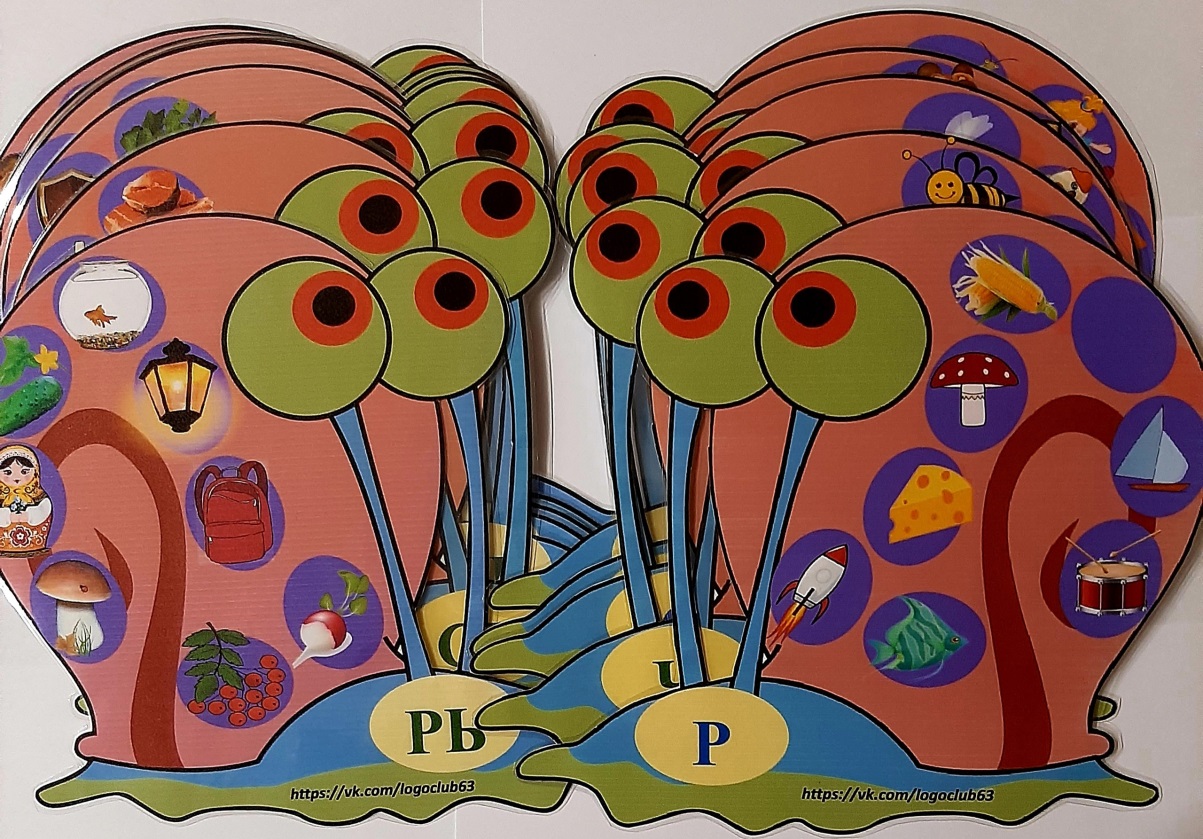 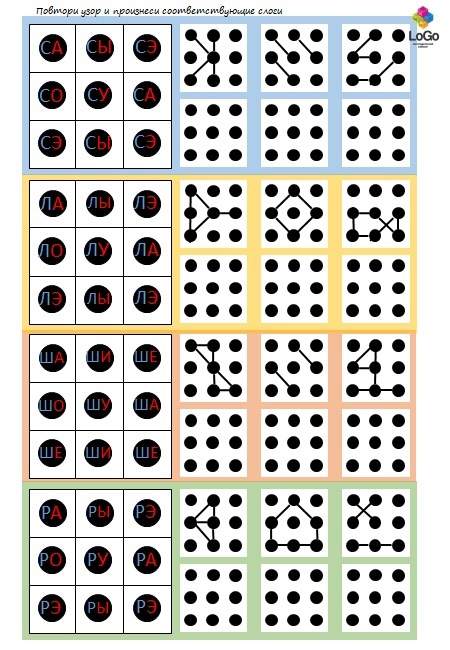 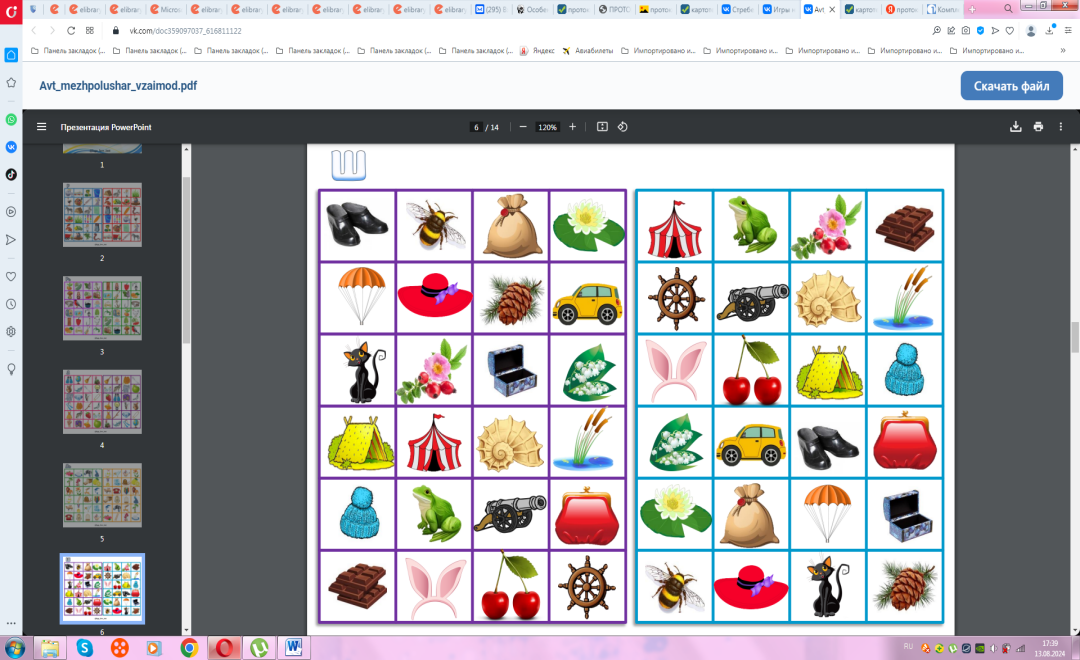 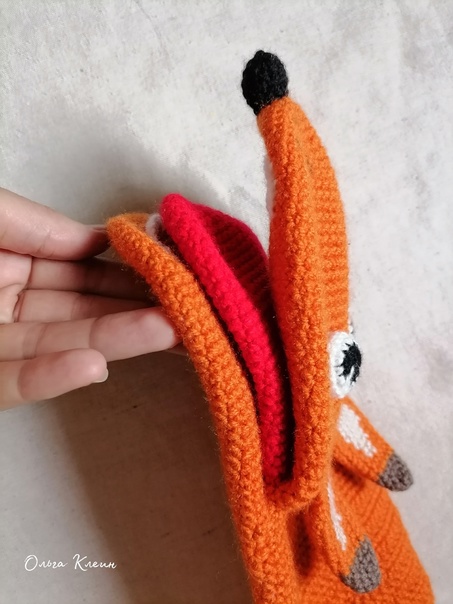 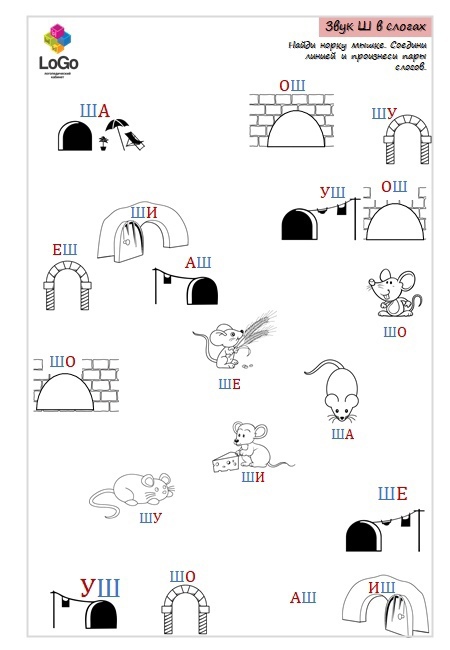 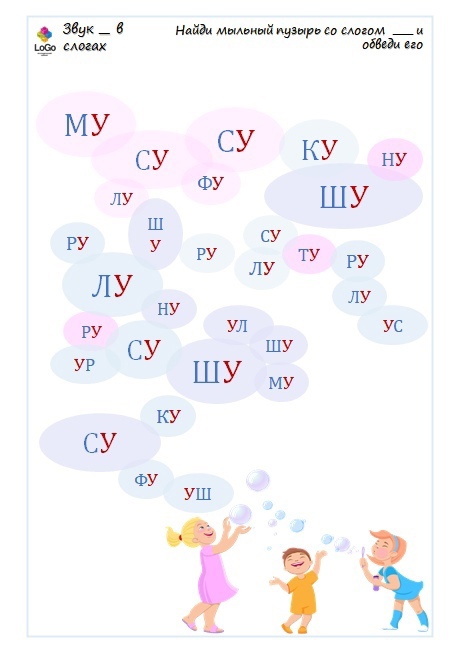 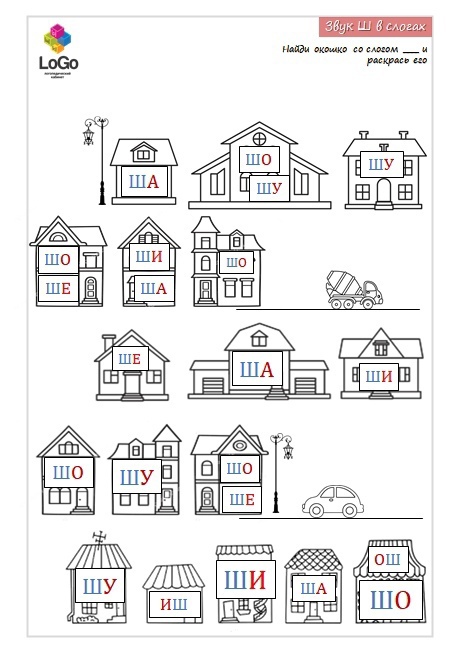 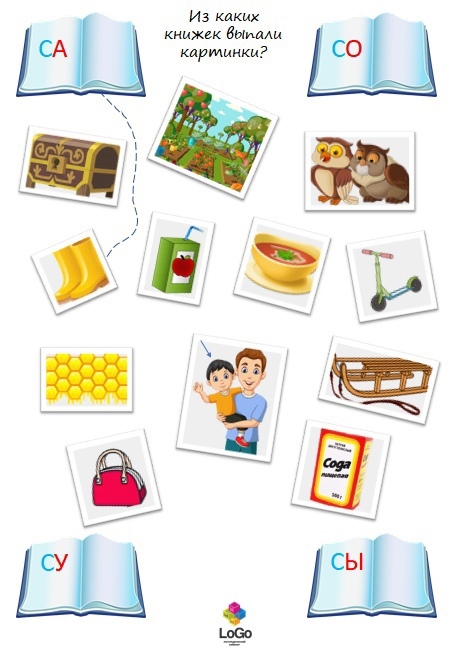 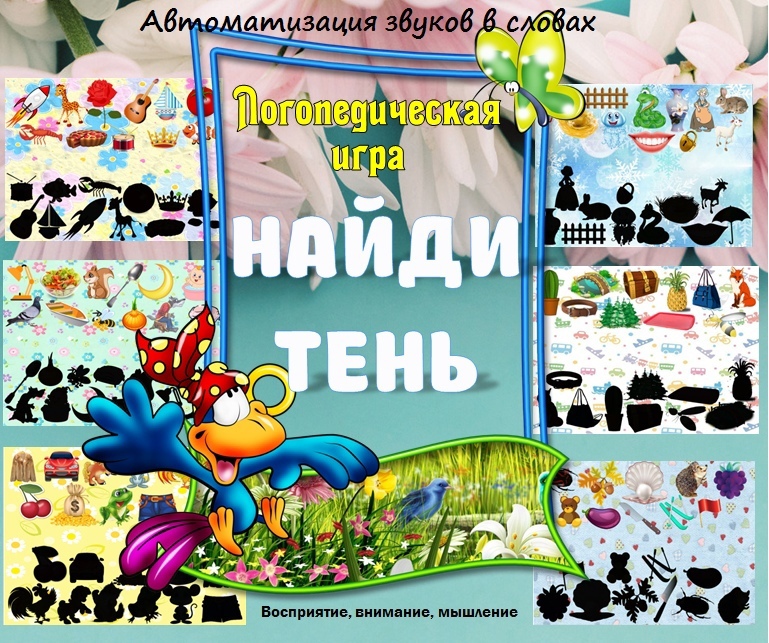 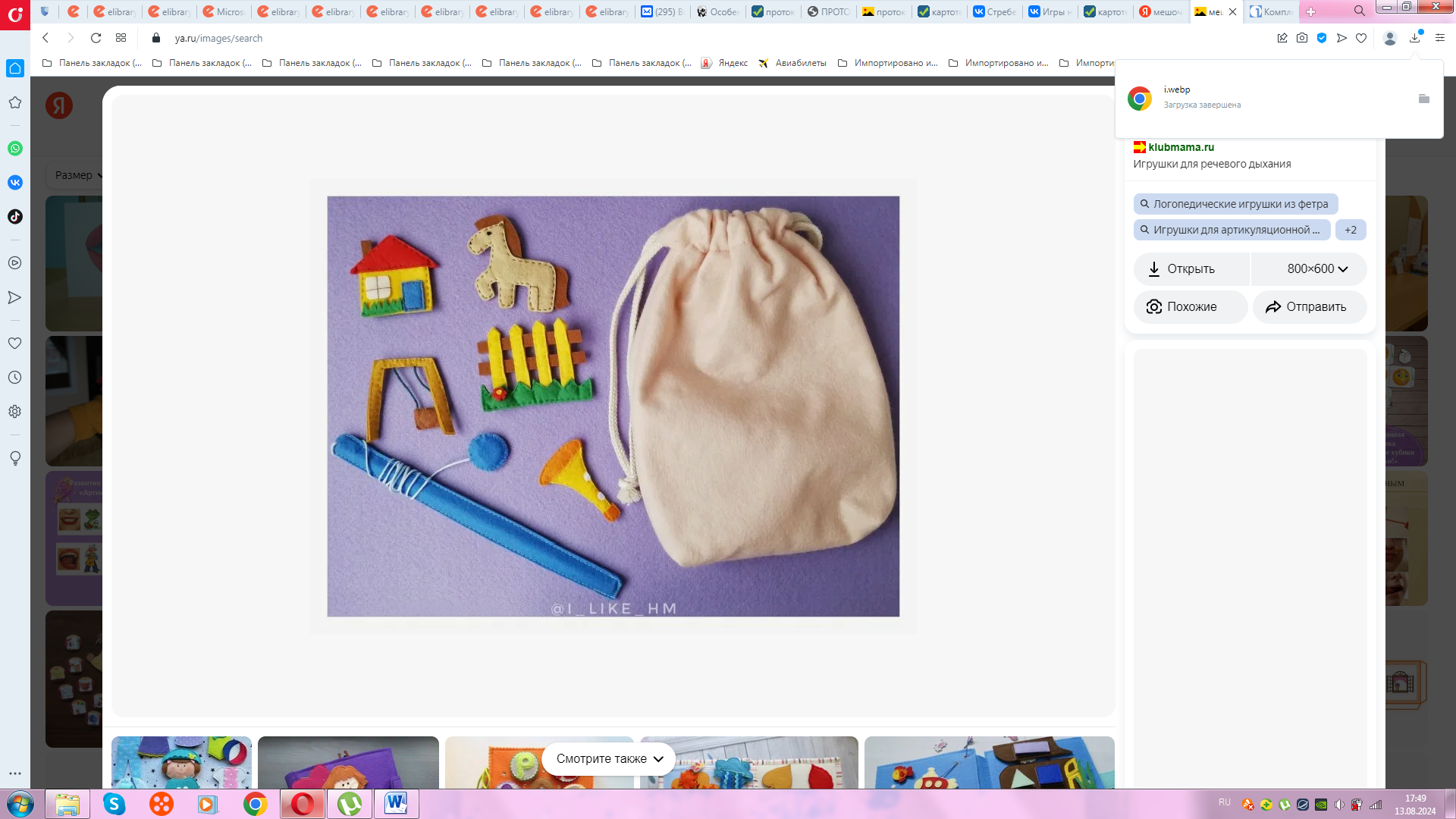 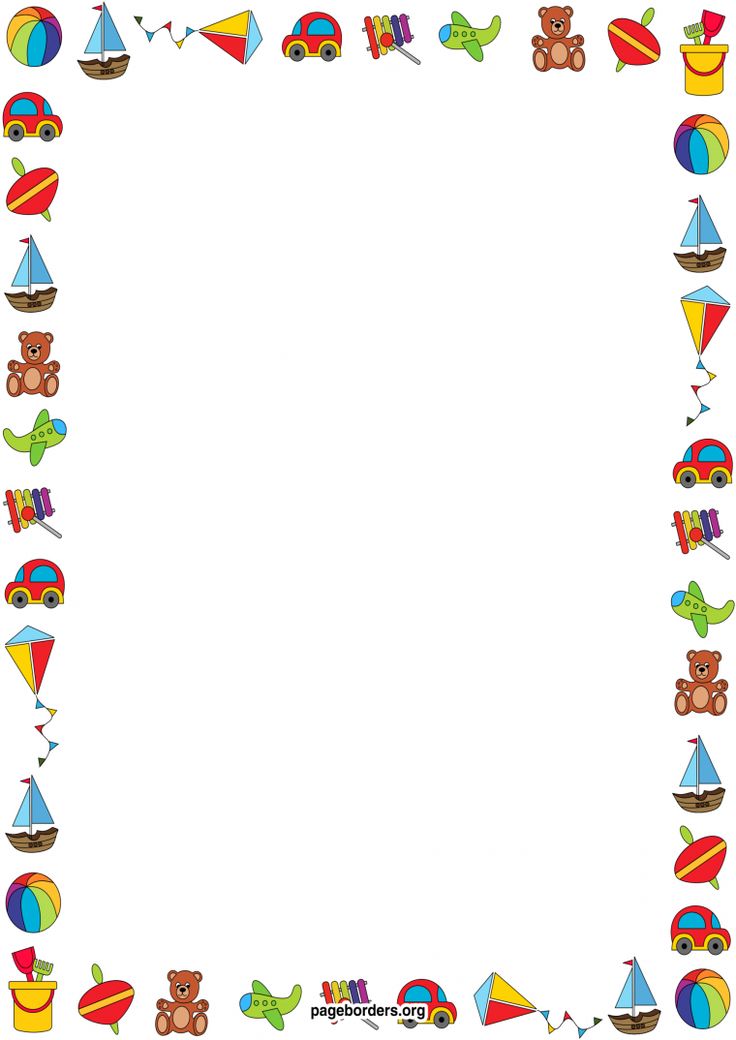 Результат:
Результаты детей-участников экспериментальной группы, занятия с которыми проводились на основе дидактических игр, существенно отличаются от результатов контрольной группы. Здесь за два месяца нам удалось поставить каждому из детей по одному-два звука с мягкими парами, перейти на этап их автоматизации на речевом материале и свободной речи, и параллельно заняться постановкой следующих звуков.
В контрольной группе, участники которой занимались по традиционной методике, за 2 месяца только двоим детям удалось поставить нормативный звук [С] и его мягкую пару [С’] и, продолжая работу над его автоматизацией на речевом материале, заниматься постановкой следующего звука. Остальные дети находятся на этапе отработки правильного артикуляционного уклада и постановки правильного звука.
СПАСИБО ЗА ВНИМАНИЕ